Муниципальное бюджетное дошкольное образовательное учреждение "Детский сад № 276 г.Челябинска"
Организация РППС способствующие проявлению творческого общения дошкольника с природой. 




Воспитатели: Кинева Елена Сергеевна 1кв.категория
Дошкольное воспитание – это начальное звено в экологическом образовании, поэтому в дошкольном детстве ребёнок получает эмоциональные впечатления о природе, накапливает представления о разных формах жизни.
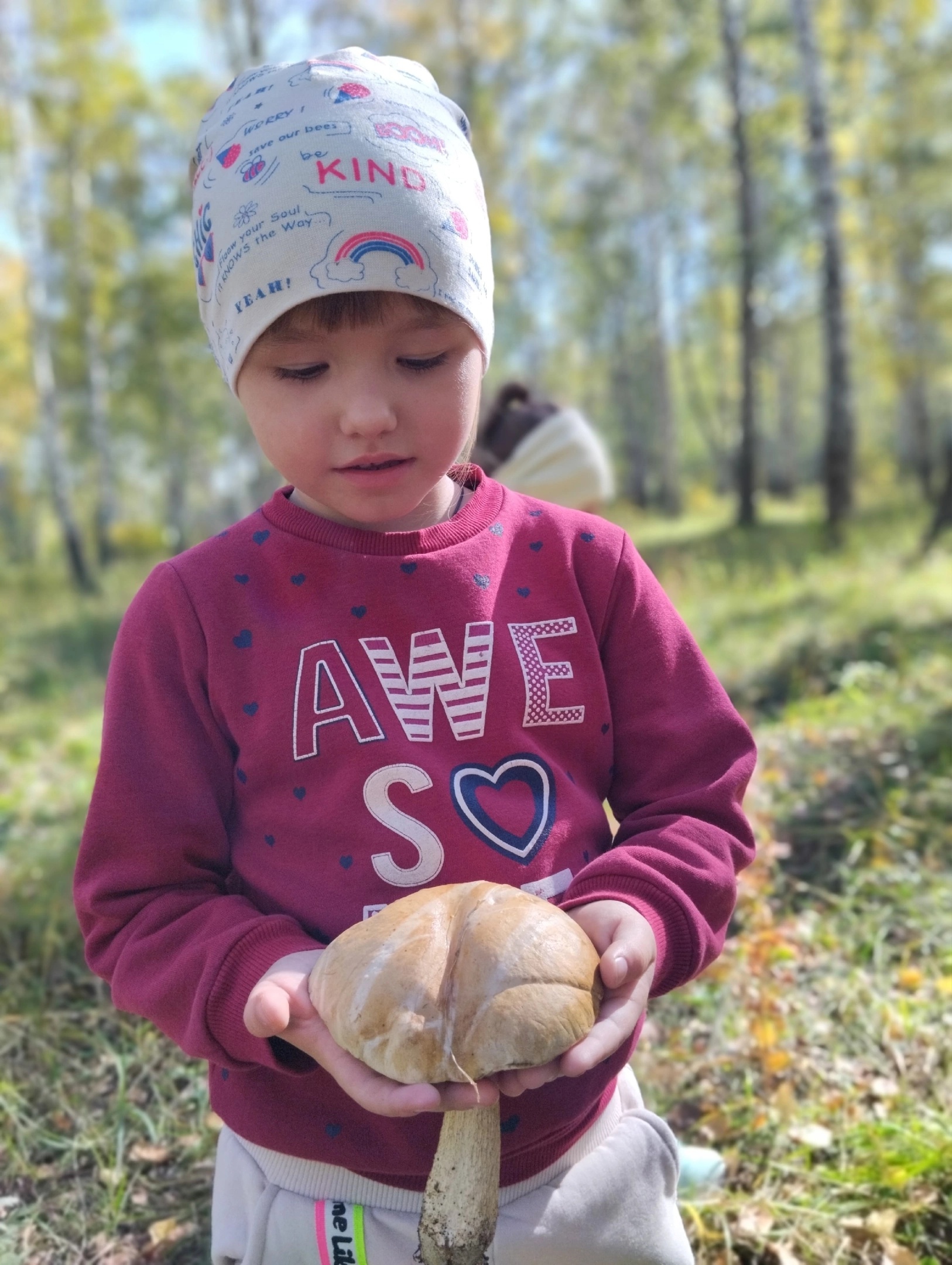 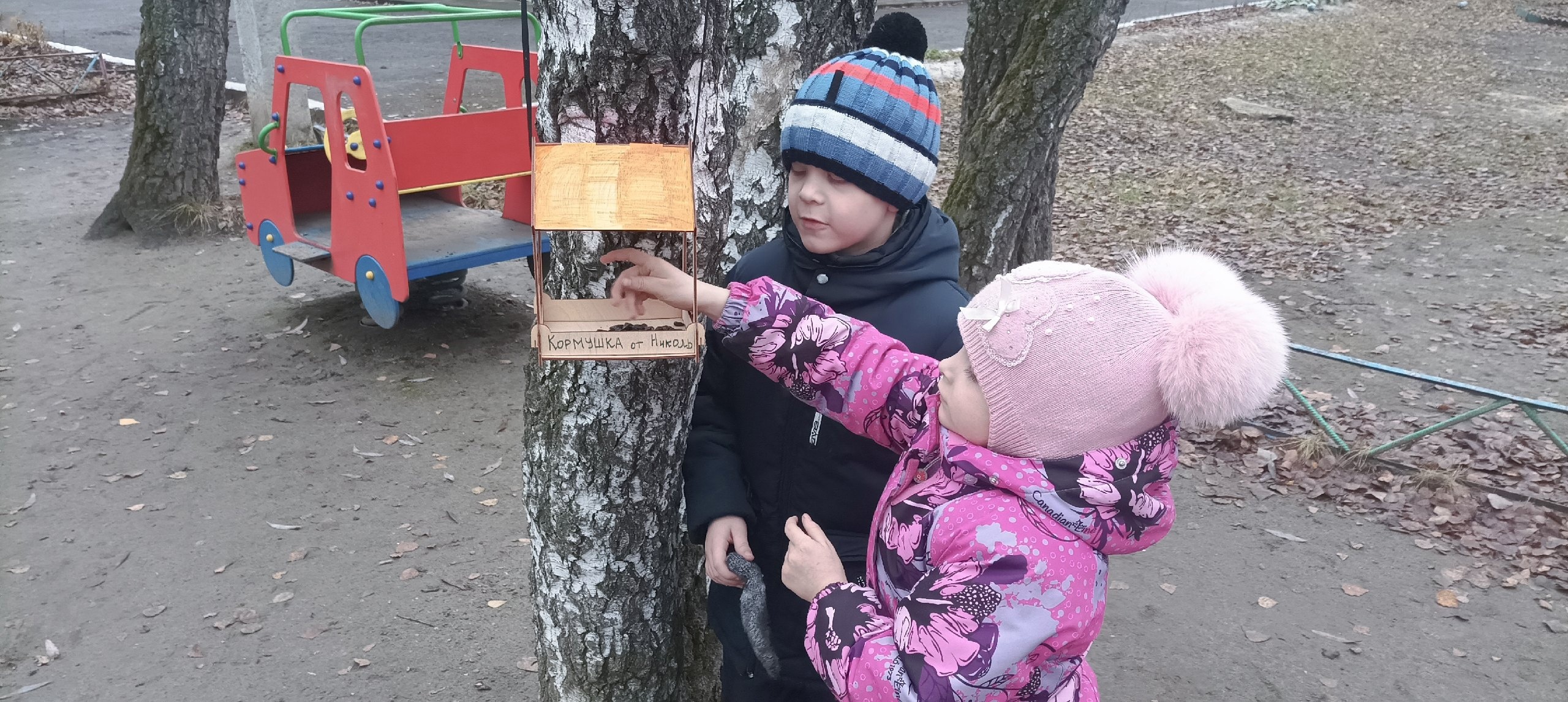 Развивающая предметно-пространственная среда – это система, обеспечивающая полноценное развитие детской деятельности и личности ребенка. 
Предметно-пространственная развивающая среда в ДОУ включает все, что доступно восприятию дошкольника и использованию им в практической деятельности.
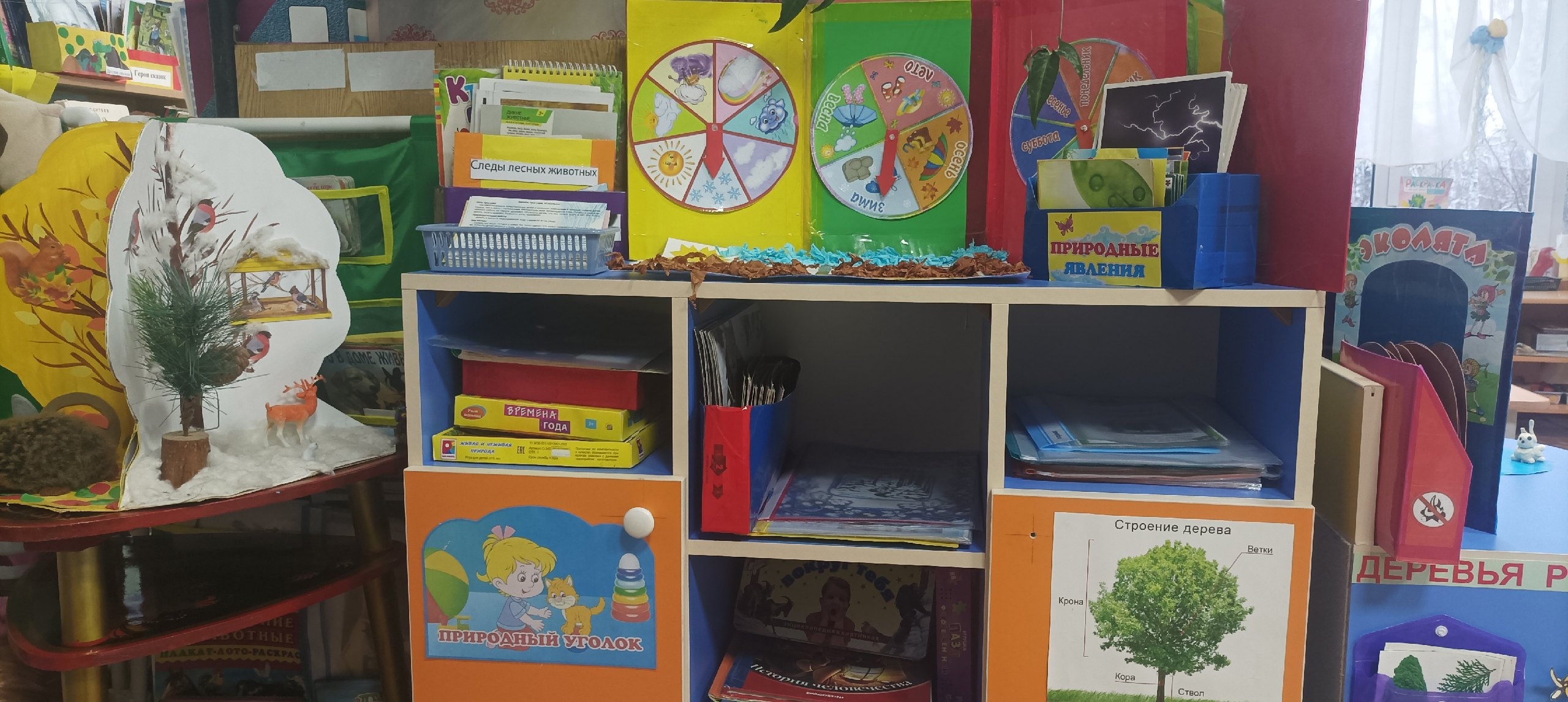 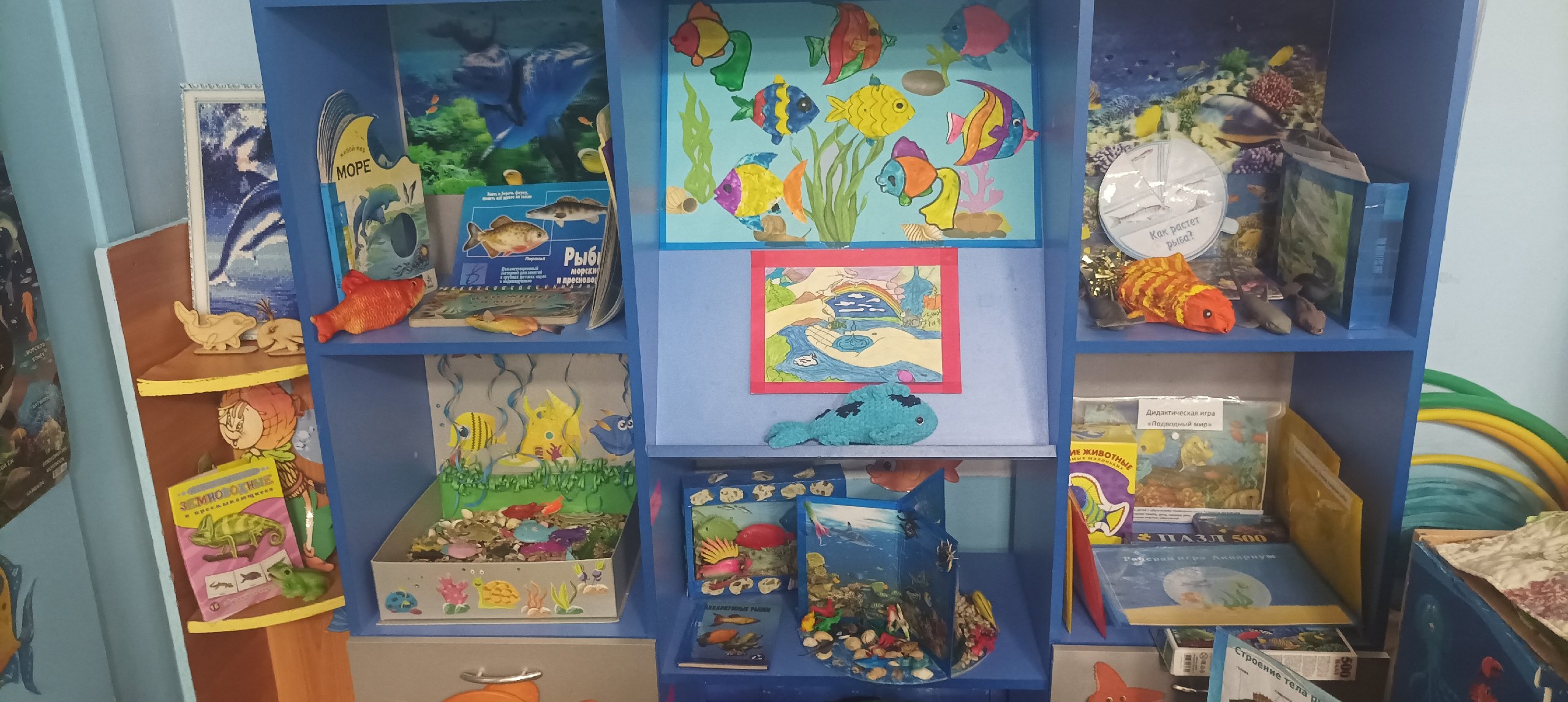 Организация развивающей предметно-пространственной среды в группе построена таким образом, чтобы дать возможность наиболее эффективно развивать индивидуальность каждого ребенка с учетом его склонностей, интересов, уровня активности.
Это календари природы, дневник наблюдения за погодой, комнатные растения и необходимые инструменты по уходу за ними, дидактические игры, наглядно-дидактические пособия: репродукции картин известных художников, изображения экосистем, настольно-печатные игры,альбомы «Времена года», коллекции (семян, камней, ракушек, шишек, каштанов, желудей, косточек, круп), гербарий хвойных и лиственных растений, энциклопедии.
Предметно-пространственная среда по экологическому воспитанию позволяет:– наблюдать и ухаживать за комнатными растениями;– вести календарь погоды;– вести дневник наблюдений;– рассматривать картины и иллюстрации о природе;– играть в дидактические игры, с муляжами животных;– делать поделки из природного материала;– ухаживать за посадками «огород на подоконнике».
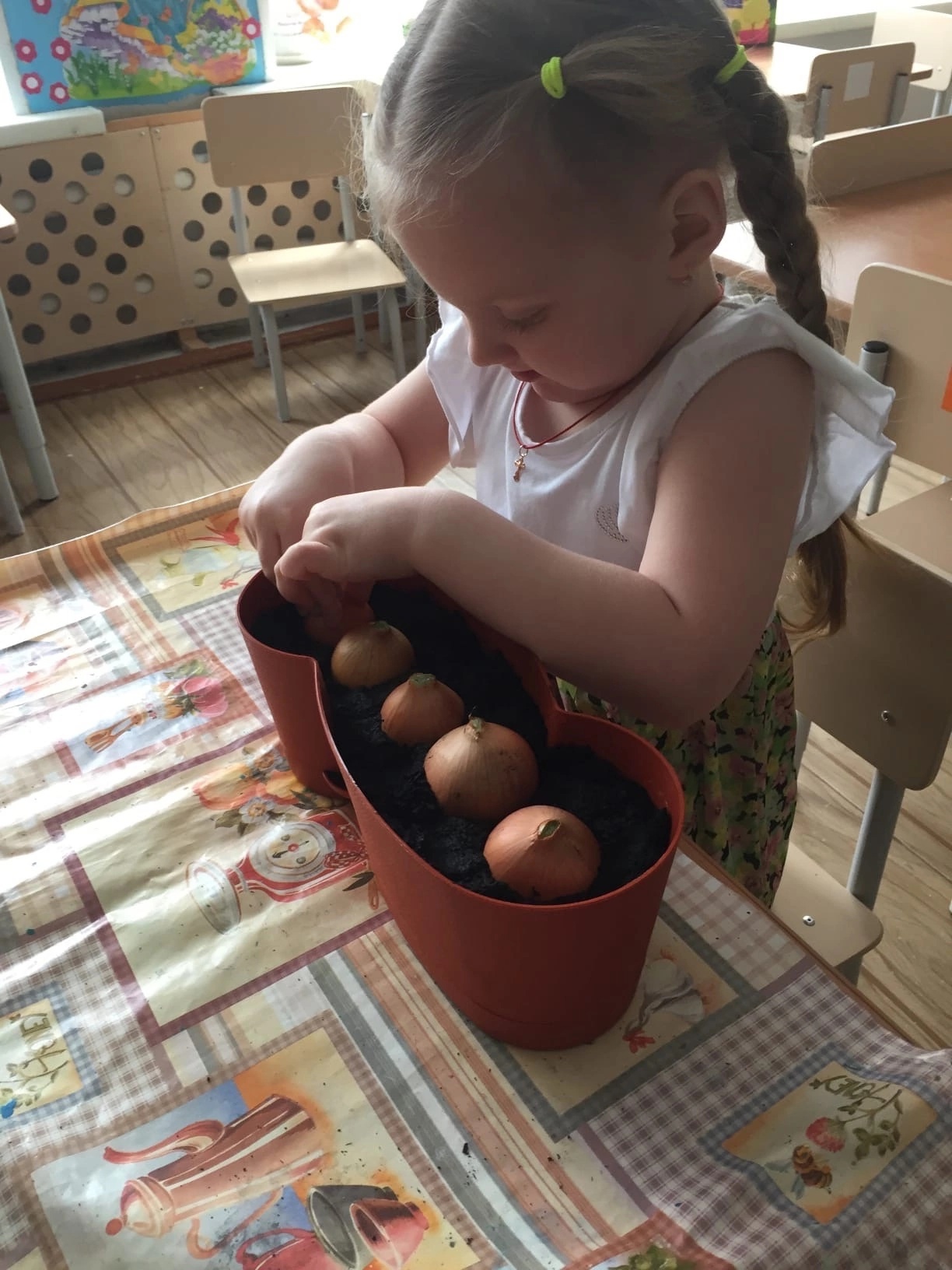 Мини – лаборатория предназначена для организации детской элементарно-исследовательской деятельности в природе. Которая обеспечивает дошкольникам не только осознание связей и зависимостей, существующих в мире природы, но и дает возможность качественно освоить перечень трудовых умений и навыков. В процессе этой деятельности дошкольники осознают свою позитивную роль в жизни природы, что оказывает благотворное влияние не только на развитие эмоциональной и интеллектуальной сфер, но и на развитие духовности и нравственности.В мини-лаборатории хранятся природные материалы, предназначенные для проведения разных исследований: лупа,весы, песочные часы, песок,глина, почва, сахар, соль, камни, магниты, ракушки, семена растений, крупы, пробки, бусины, мелки, различные палочки, трубочки, емкости и мн. др.
Необходимым элементом уголка природы являются всевозможные макеты.Уголок природы необходим не только для наблюдений. Ещё онспособствует формированию трудовых навыков. Уже с младшей группыдетей привлекают к выполнению отдельных трудовых поручений. А со старшей группы вводятся дежурства по уголку природы. Одна из составляющих зоны экологии – «лаборатория» для экспериментирования.«Экологический театр «Природа и мы»Костюмы, атрибуты, маски для экологических инсценировок.«Галерея и мини-музей»Природные объекты в детском творчестве, детско-родительскиетворческие и исследовательские проекты, тематические выставки детскихработ.
«Библиотека природы»Можно собирать библиотеку, в которой будут представлены детские экологические книги, географические атласы, глобус, определителиживотных. Подборка книг и журналов природоведческого характера.Физическая карта России, компас и глобус, научные фильмы, видео и аудиоматериалы.
Из выше сказанного можно сделать вывод, что насыщенная предметно-пространственная развивающая среда по экологическому воспитанию становится основой для организации увлекательной, содержательной жизни и разностороннего развития каждого дошкольника, является основным средством формирования личности ребенка, источником его знаний и социального опыта.В связи с этим, развивающая среда не может быть построена окончательно. При организации предметно-пространственной среды в детском саду необходима сложная, многоплановая и высоко творческая деятельность всех участников образовательного процесса.